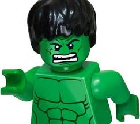 Dit maakte mij vandaag boos:
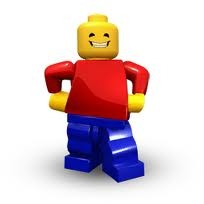 Dit maakte mij vandaag blij:
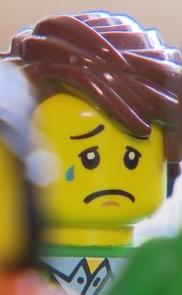 Dit maakte mij vandaag verdrietig:
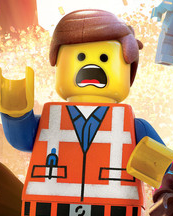 Dit maakte mij vandaag bang: